Martin Francoeur pour le Service national à la FGA du RÉCIT
La techno aux fins de validation…
Partage et discussion dans une perspective d’optimisation des outils TIC en classe
Taxonomie de Bodin
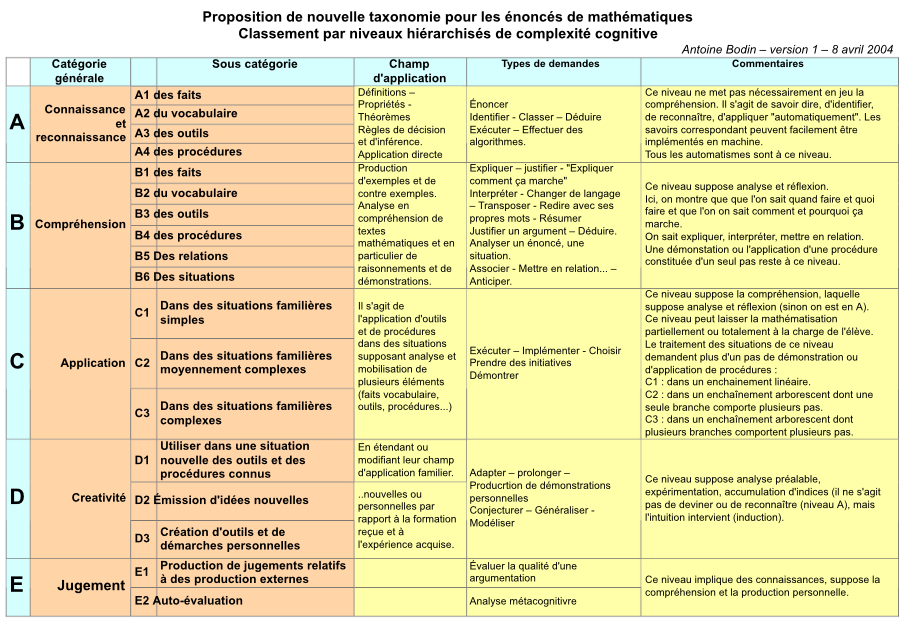 Dynamique didactique - pédagogique
Différenciation des concepts charnières du cours
Gestion de l’incertitude (vers des tâches complexes)
Illustration de la dynamique
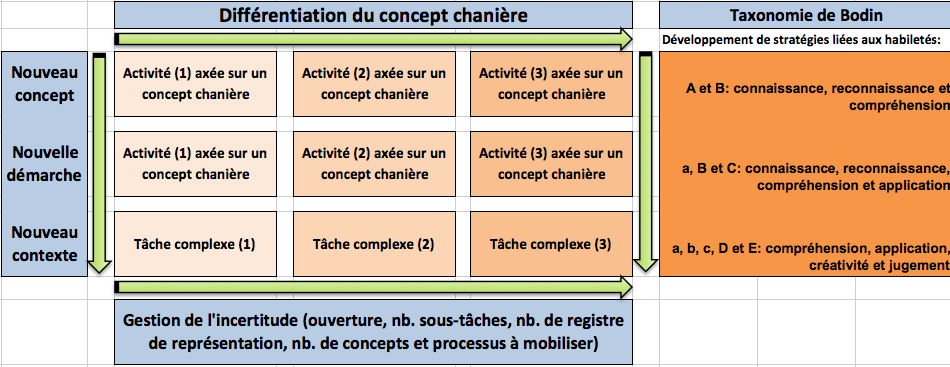 Quelques applications
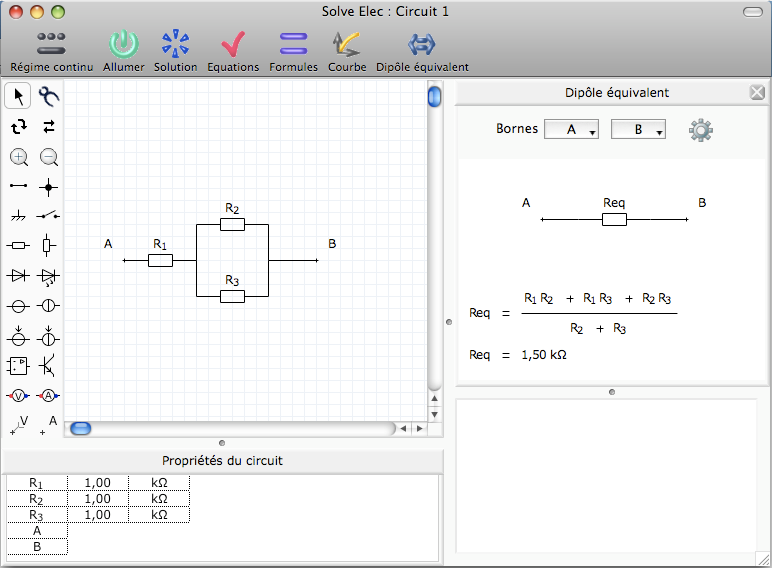 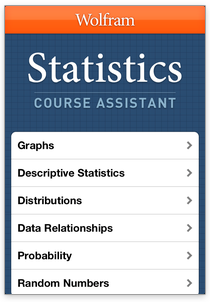 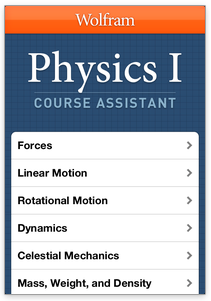 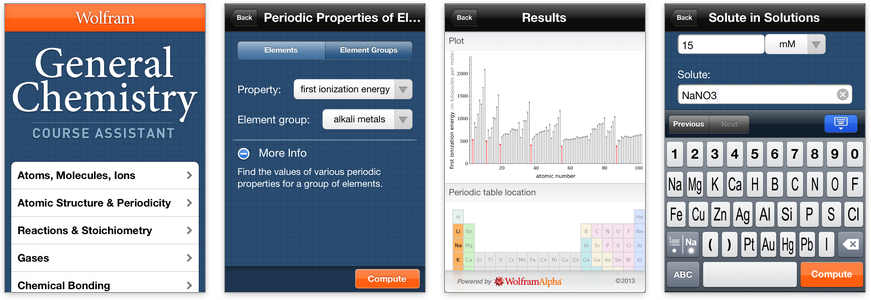 Cours de statistique programme mat FBD
Base de données MAT-4172-2
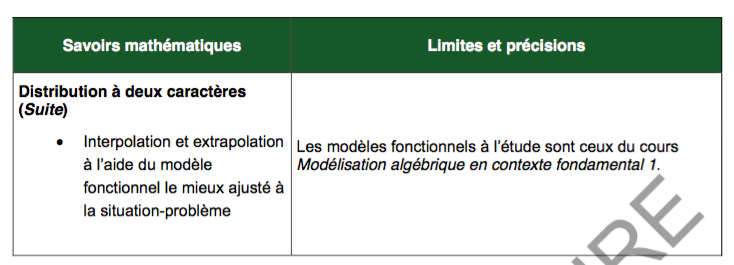 À vous de jouer
Récupérez le fichier EXCEL

webinaire 24 nov 2015
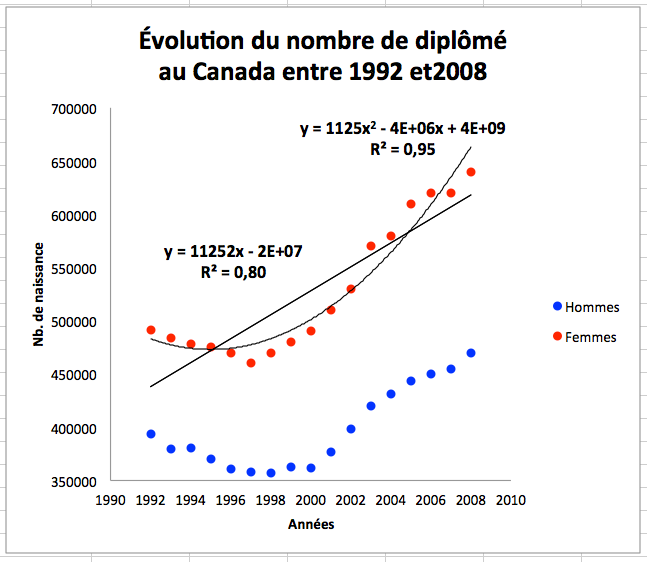 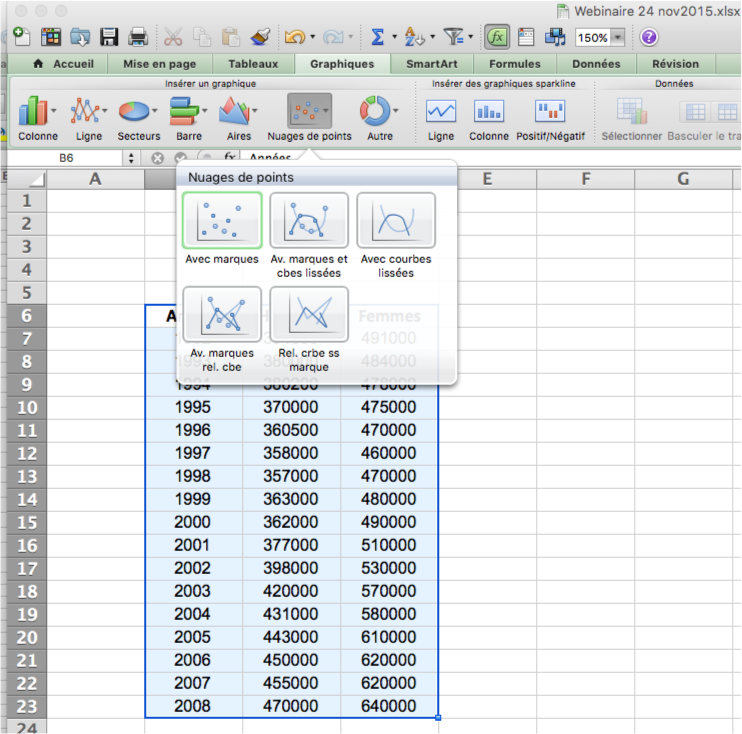 Activité 1
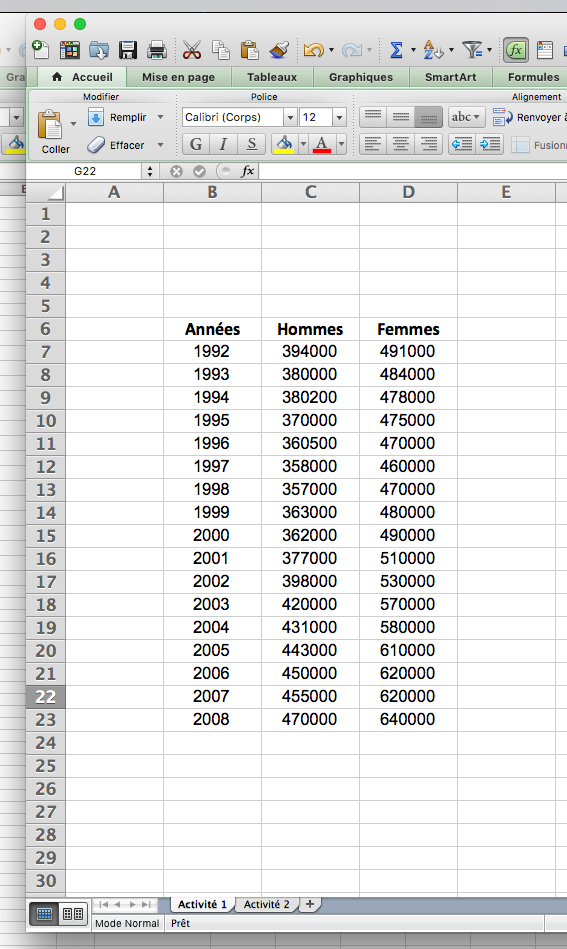 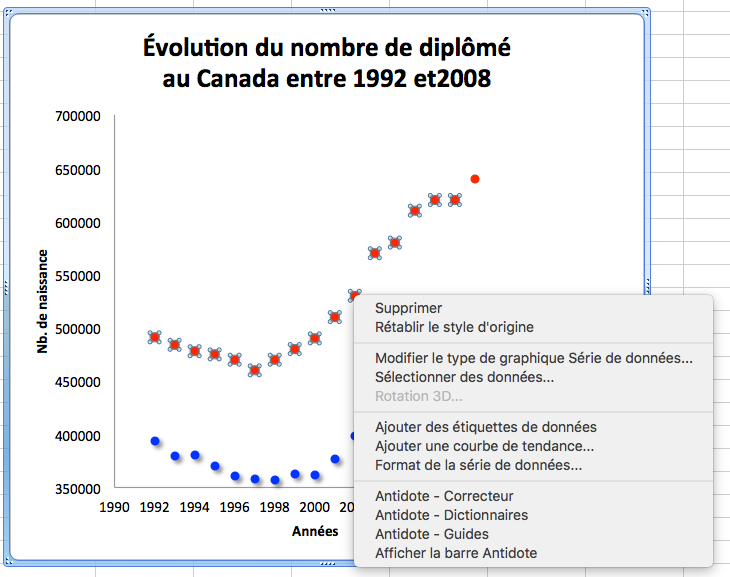 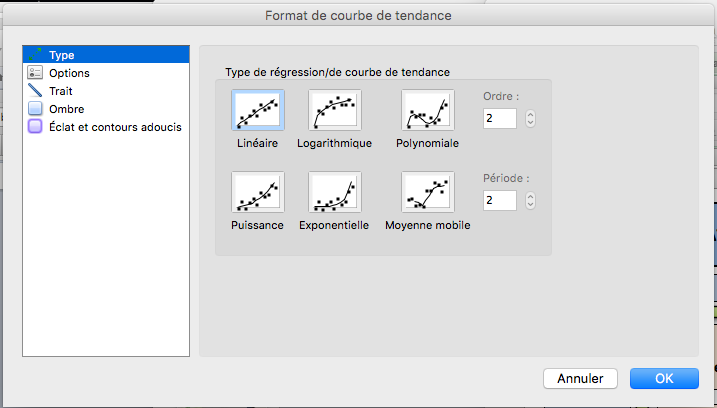 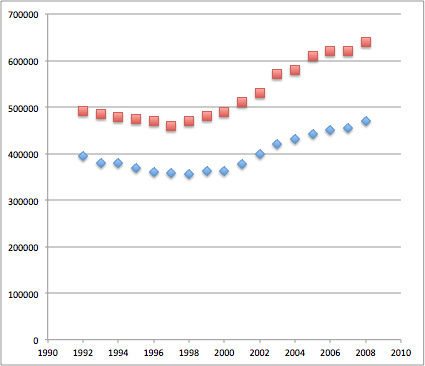 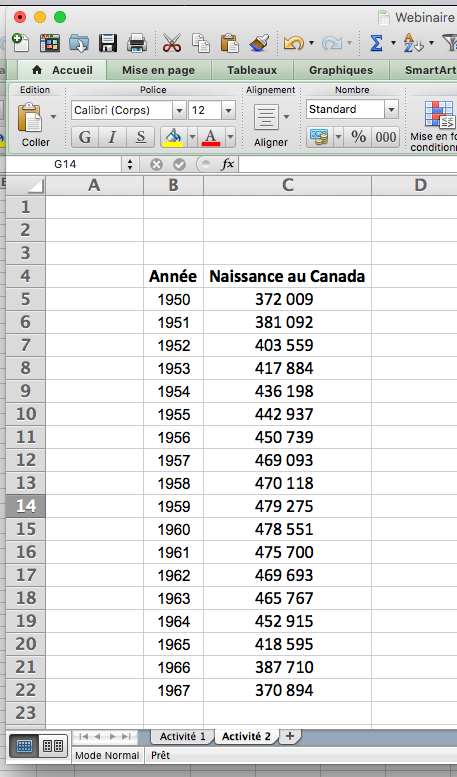 Activité 2
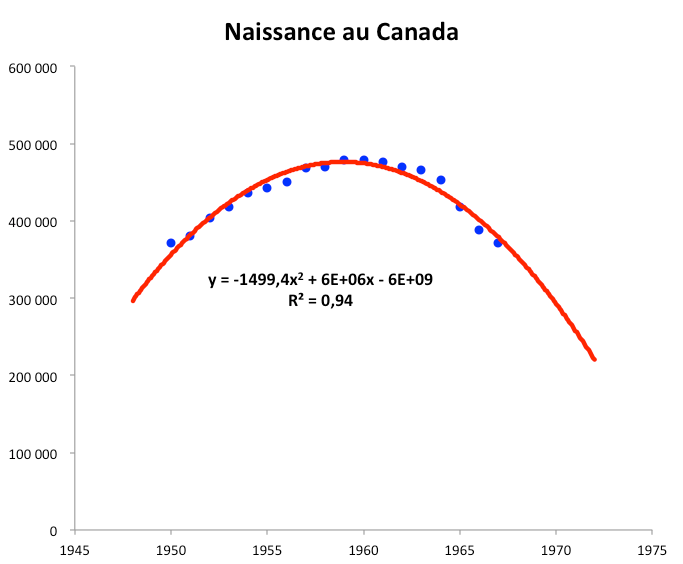 Toujours dans le même fichier EXCEL
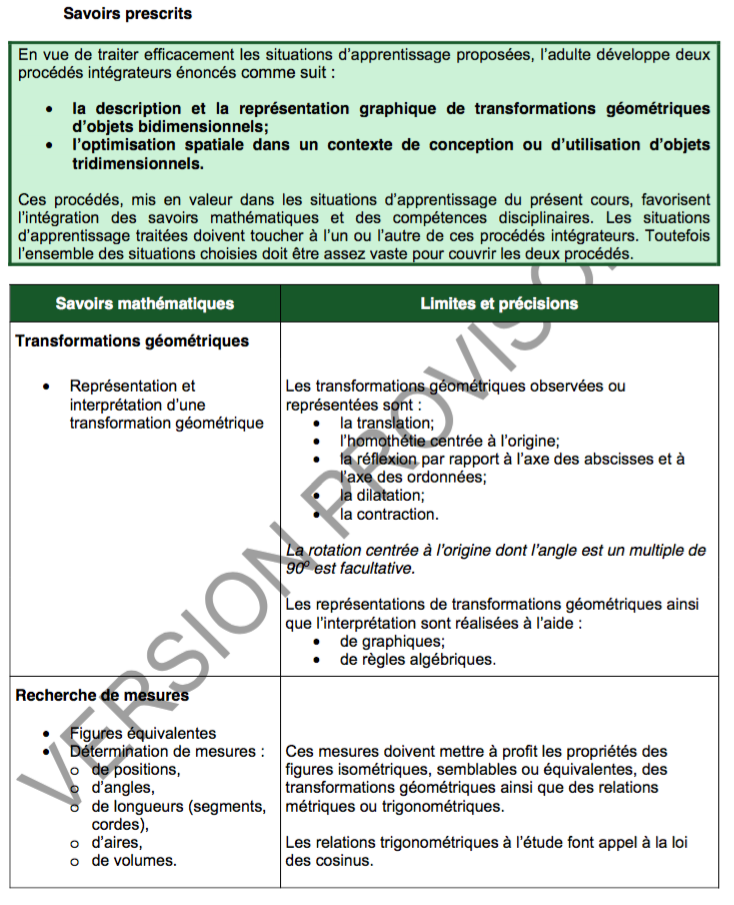 Activité 2
La boîte de volume optimale MAT-5153
À vous de jouer
21,6 cm
Selon vous quelles devraient être les dimensions d’une boîte réalisée avec un carton de 21,6 cm x 21,6 cm, sans couvercle et de base carrée afin d’obtenir un volume optimal?
21,6 cm
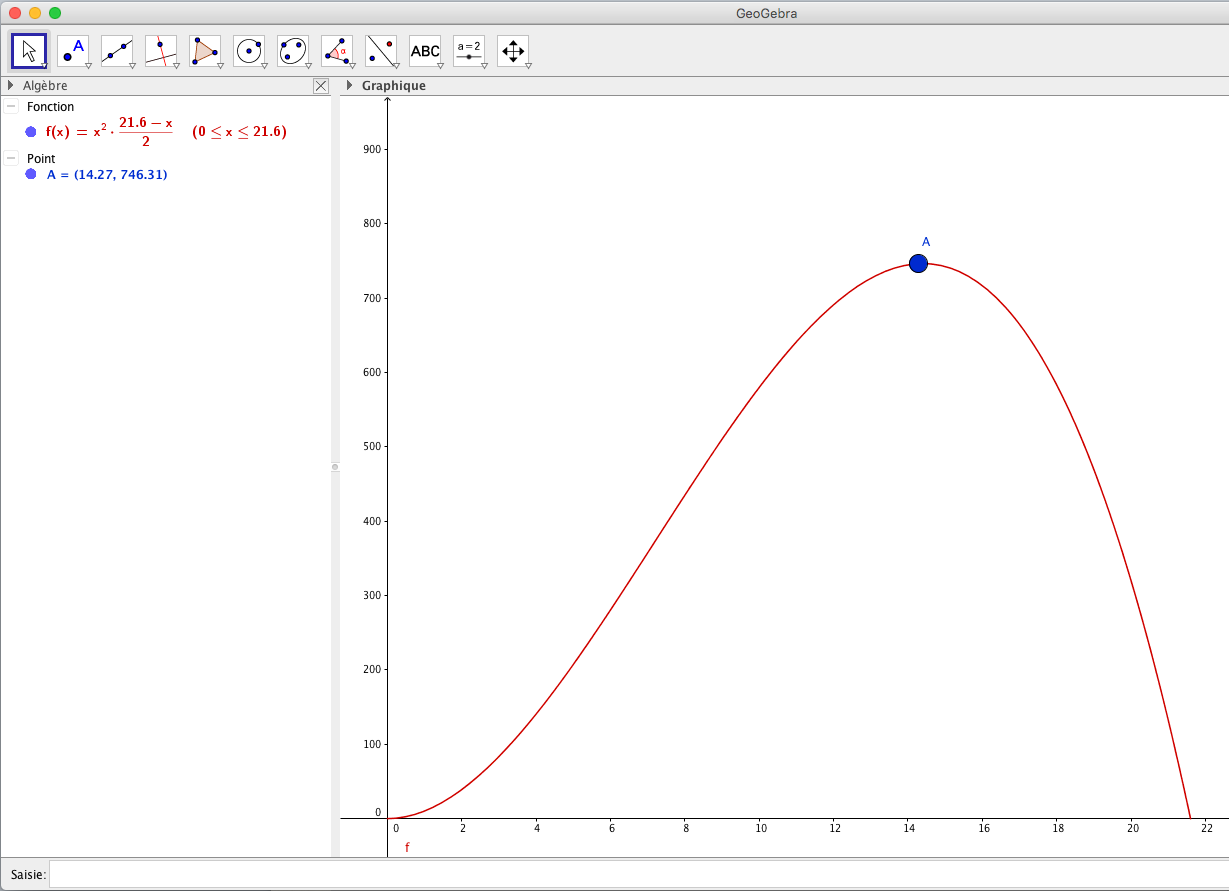 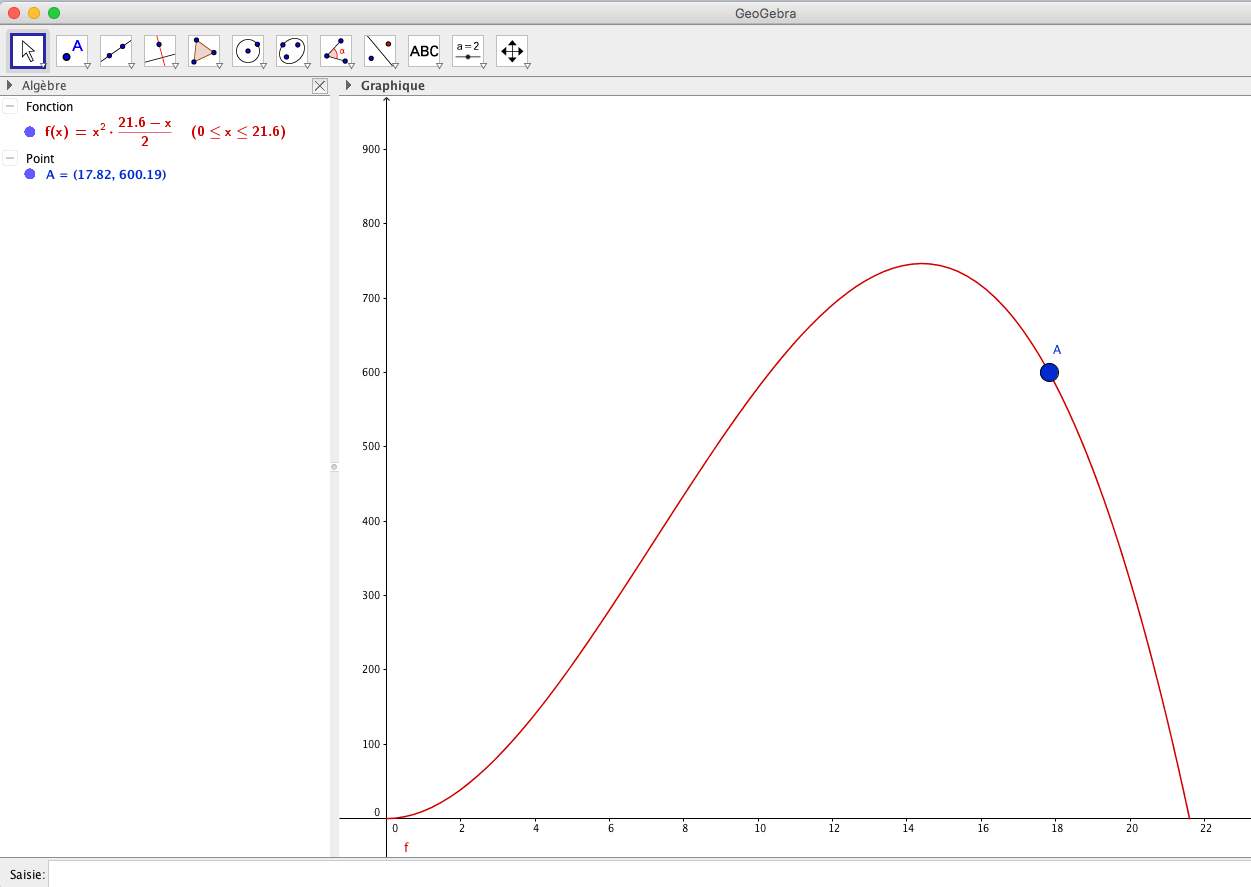 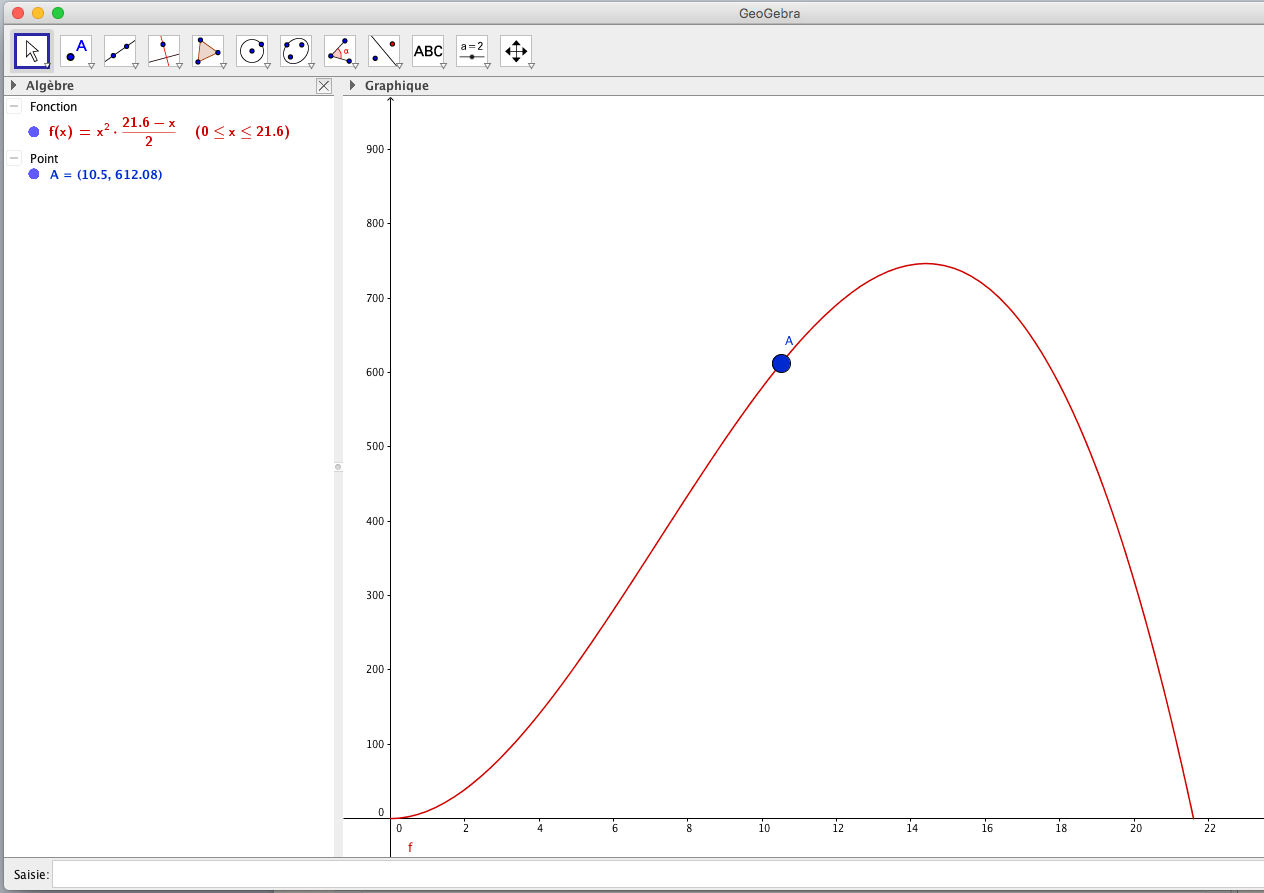 Activité 3
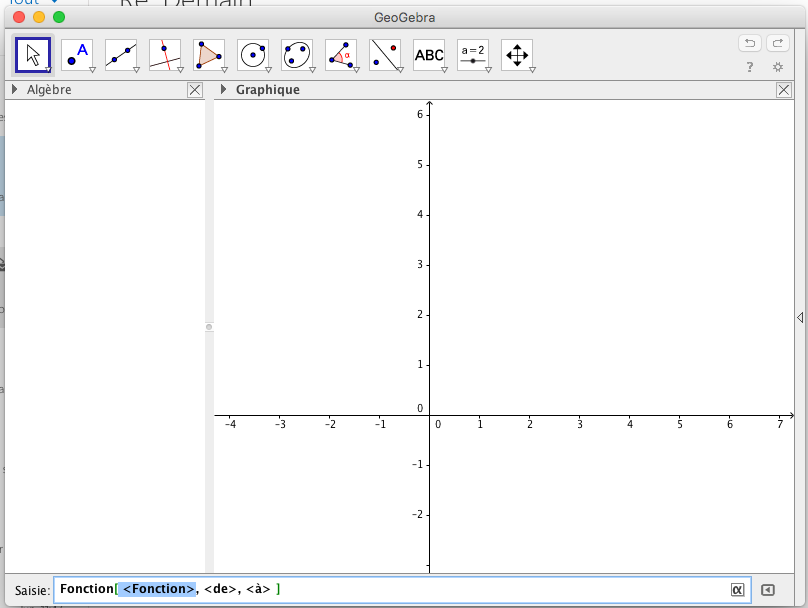 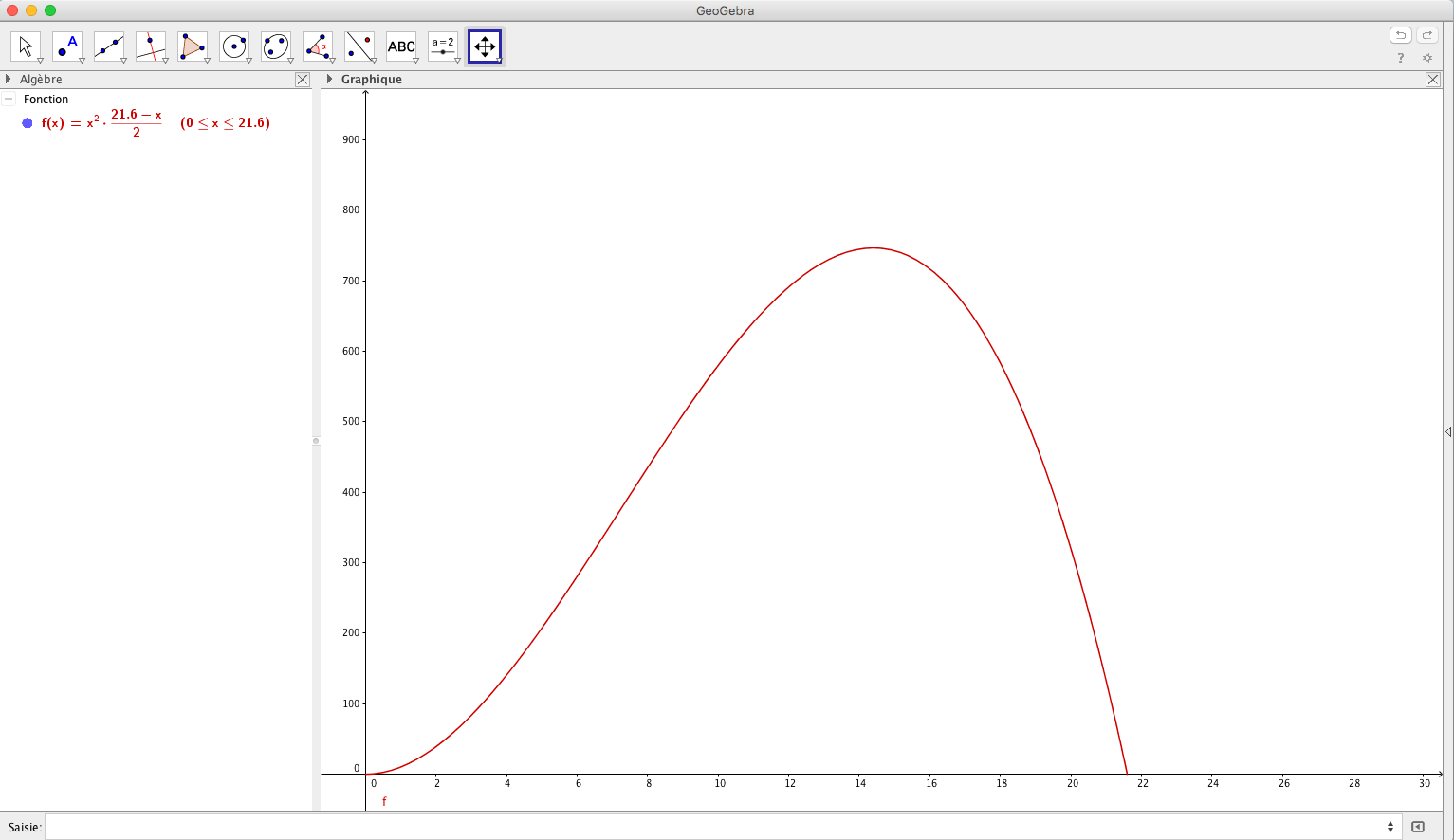 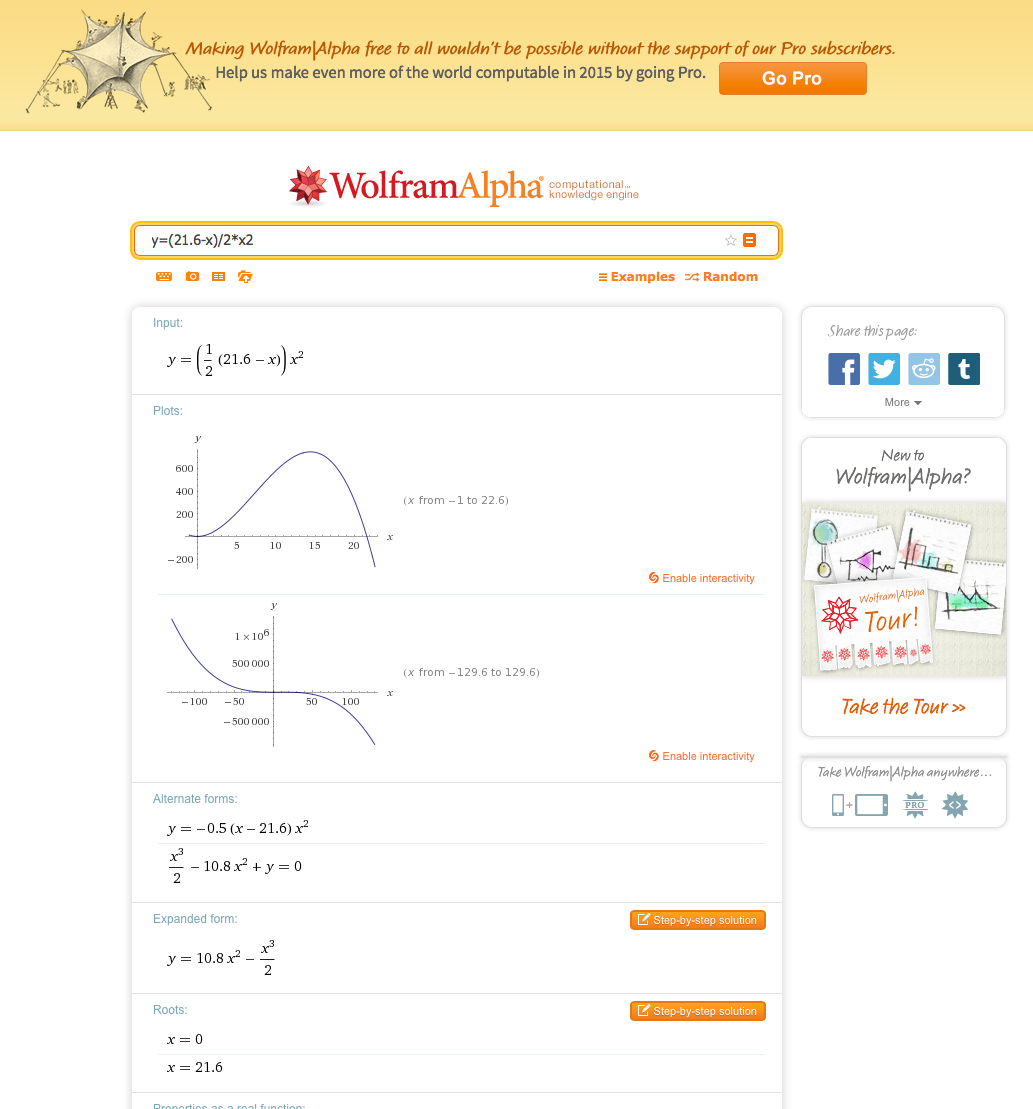 Wolfram alpha
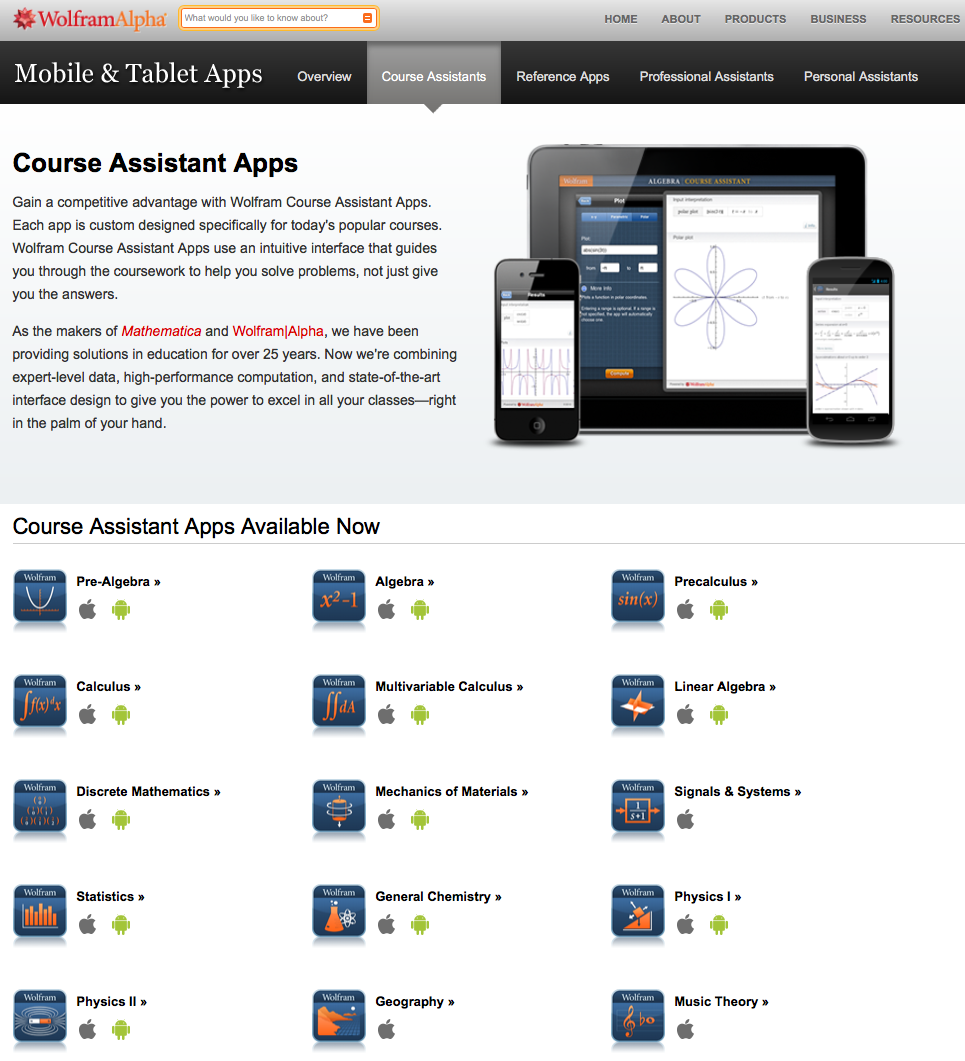 Les applis…
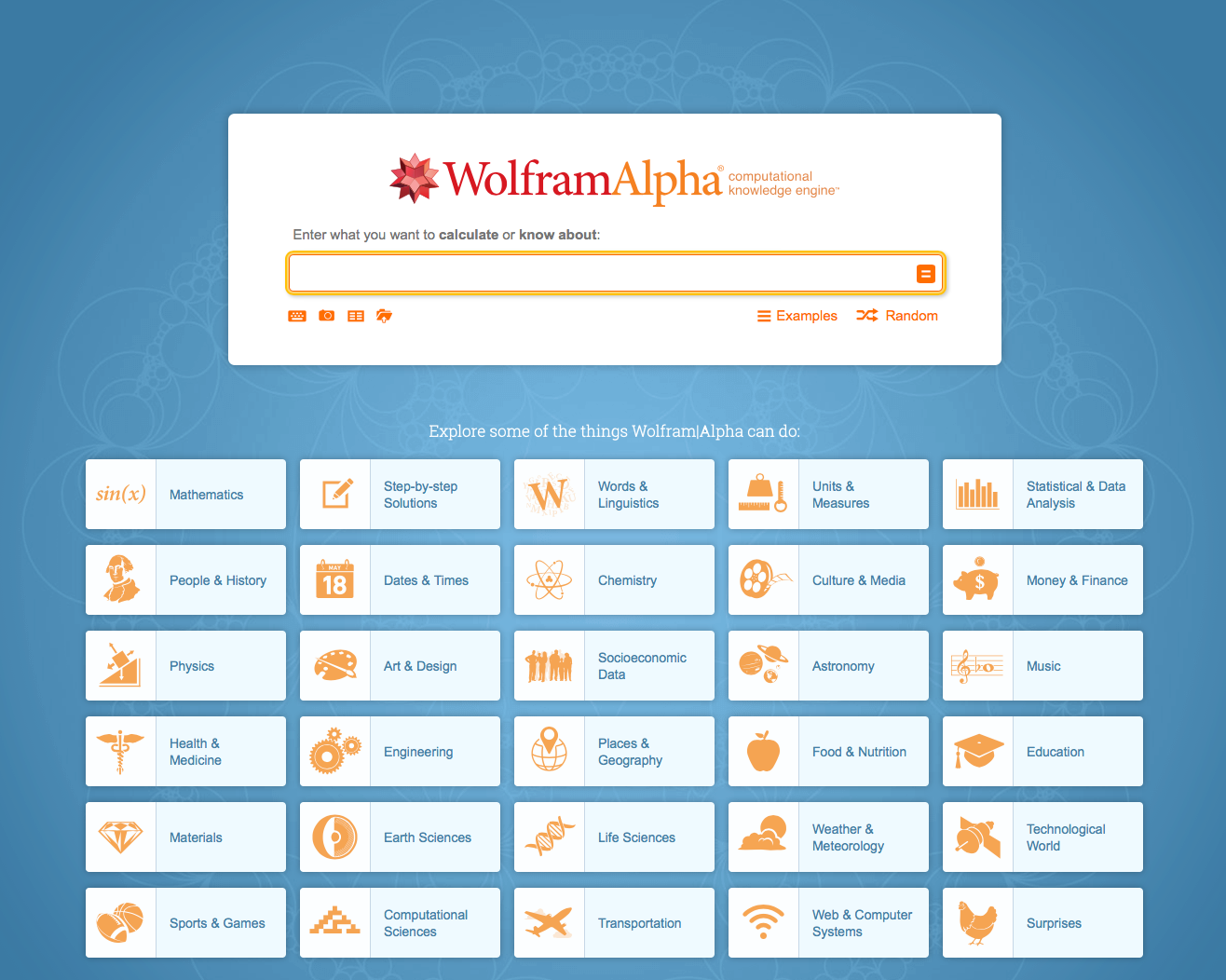 Wolfram plus…
Exerciseurs en ligne… Et formation en ligne!
En science
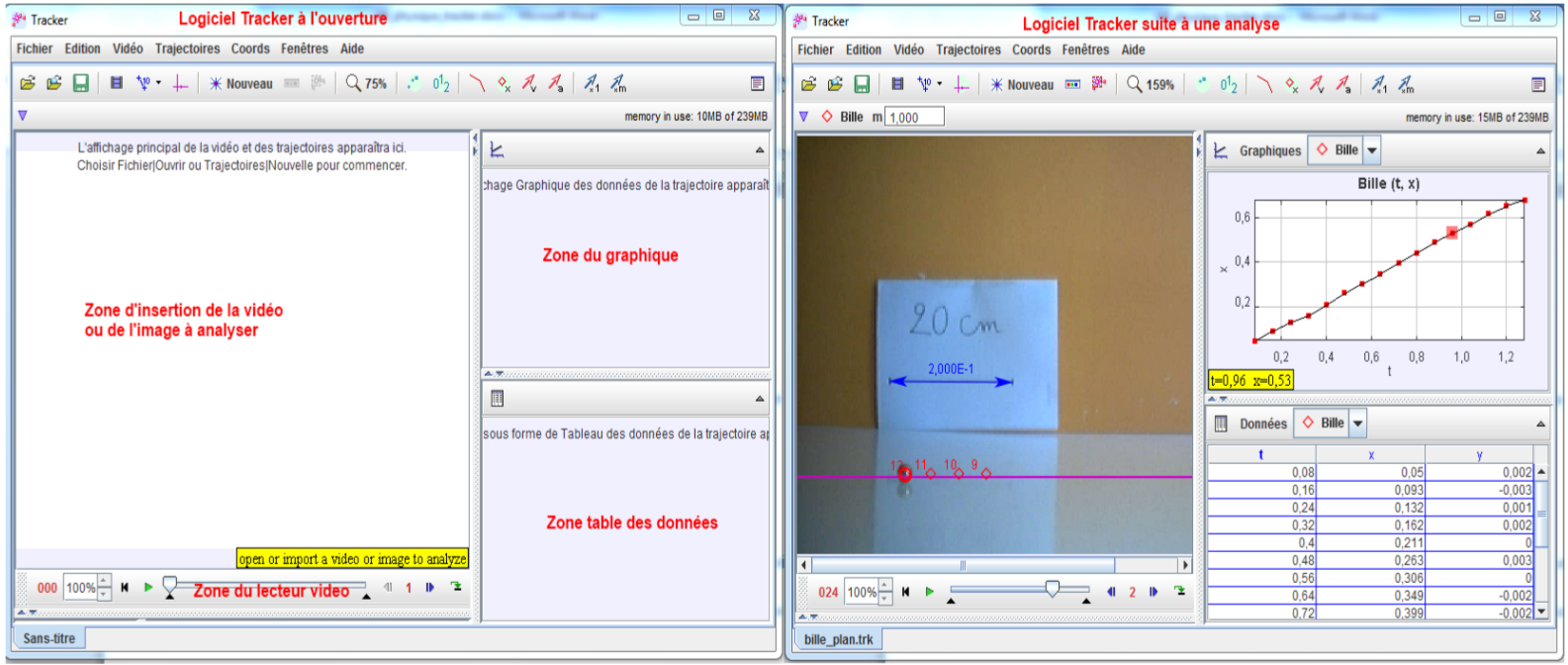 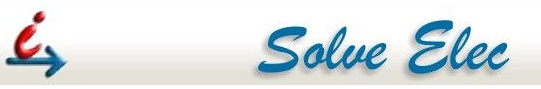 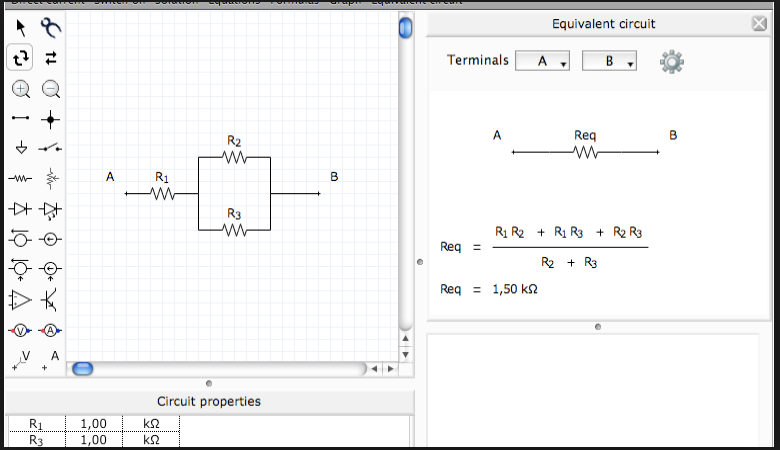 Conclusion et discussion
Pour une prochaine fois…
Culture des math chez les élèves (du primaire…)
Limites conceptuelles en science
« reconnaissance et compréhension » démonstration
application vers l’induction (approche inductive)
validation (wolfram physique et chimie)